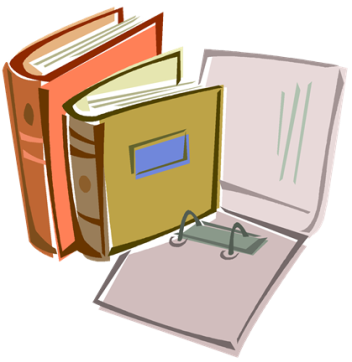 Слова с двойными согласными
ПИШИ     КРАСИВО
нн
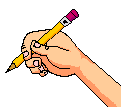 Выборочная работа
- Выпишите слова с двойными согласными, выделите орфограмму. 
- Спросите, не повысив тона:Что больше: центнер или тонна?
- Необходимы соль и крупы,Чтоб кашу наварить для группы.
- Кто получит  низкий балл,Не придет на школьный бал.
- Если в доме много сора,Может в доме вспыхнуть ссора.
- Приятней найти под ёлкой гриб,Чем получить ангину или грипп.
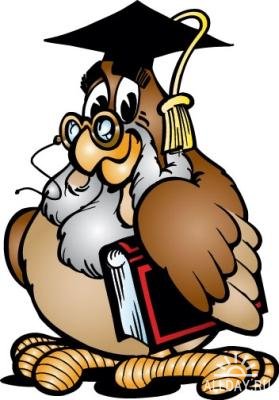 Работа по рисунку
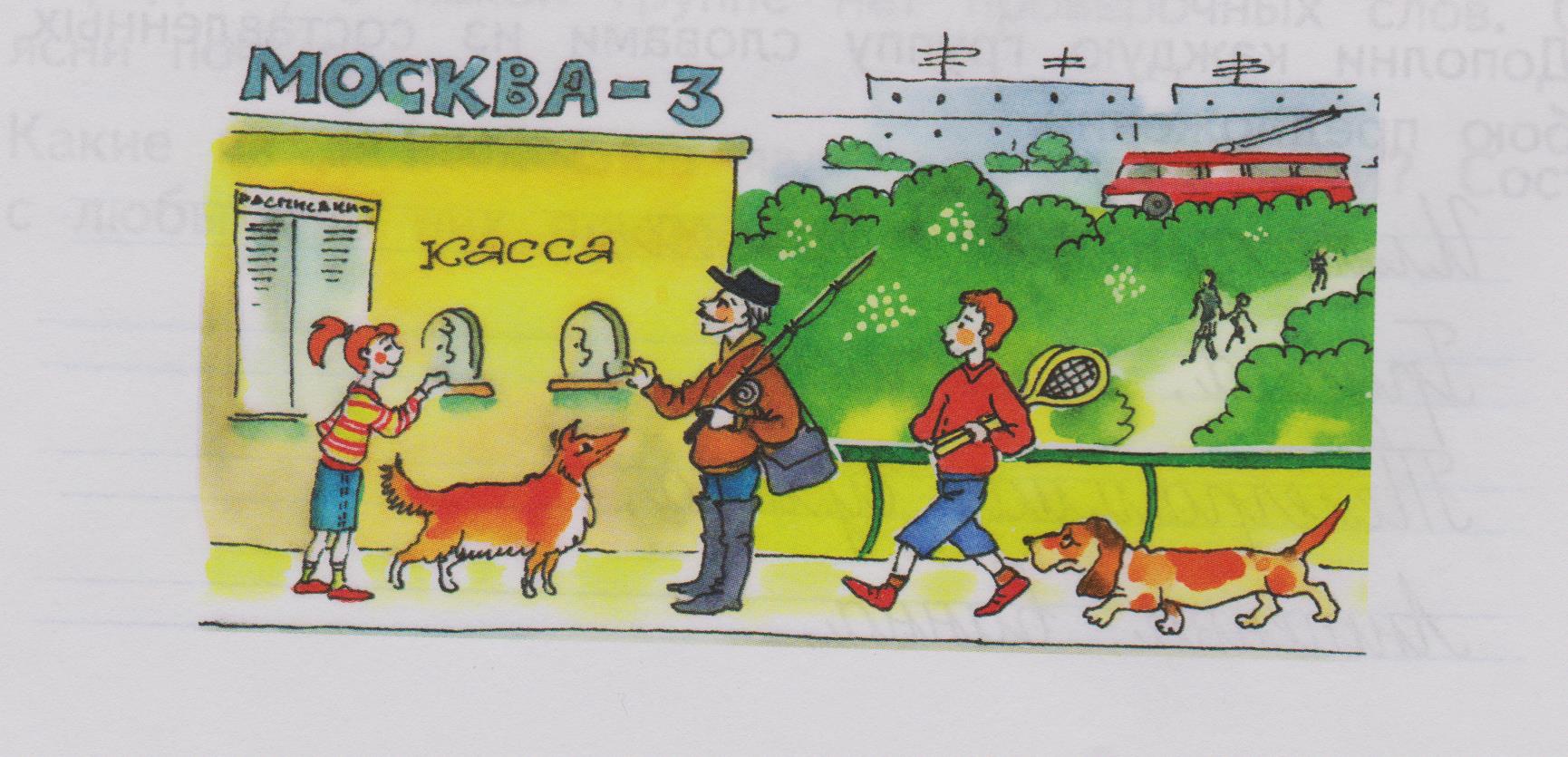 Проверка
кас - са, пас-сажир, кол -ли, тен -нис, антен - на , трол- лейбус, пер-рон, ал-лея, шос -се
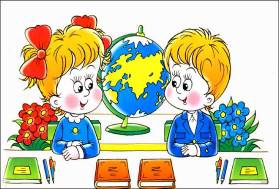 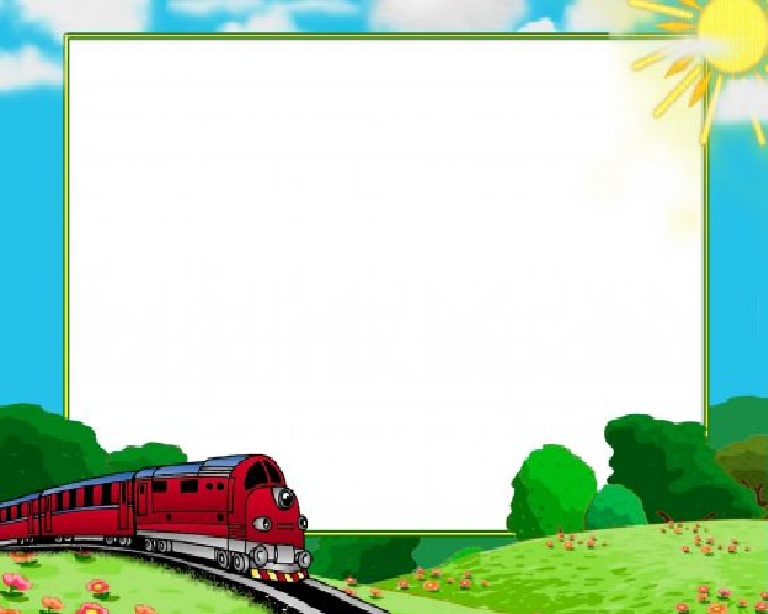 ФИЗМИНУТКА
ДЛЯ ГЛАЗ
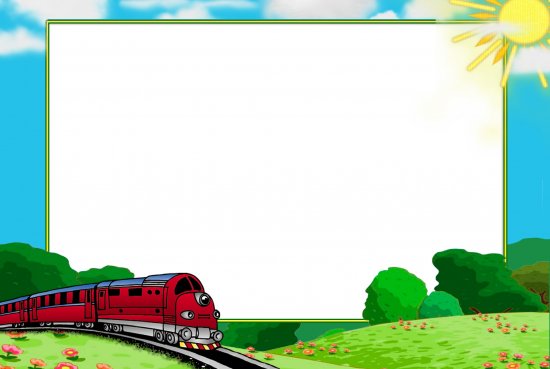 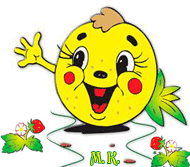 Здравствуйте!!!
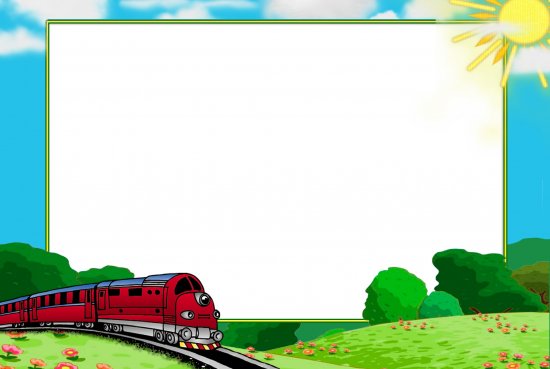 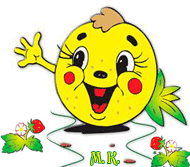 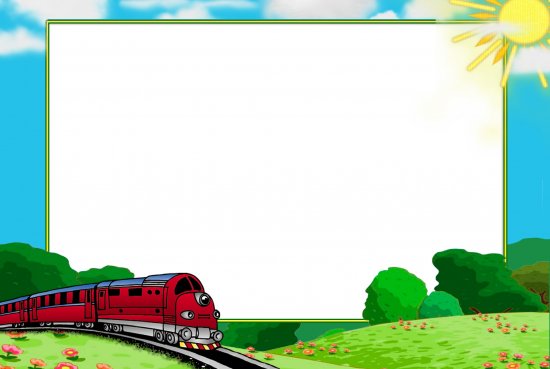 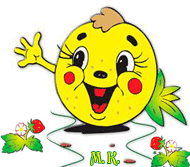 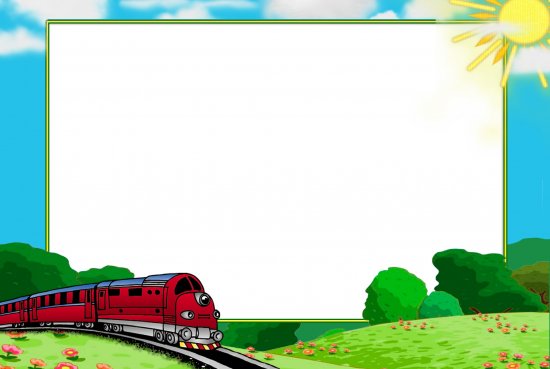 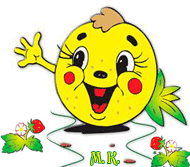 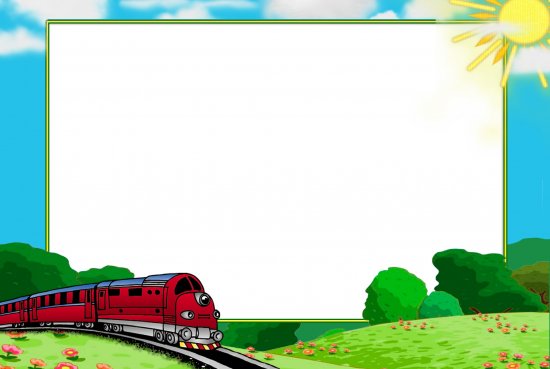 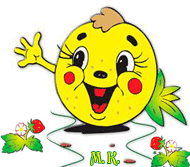 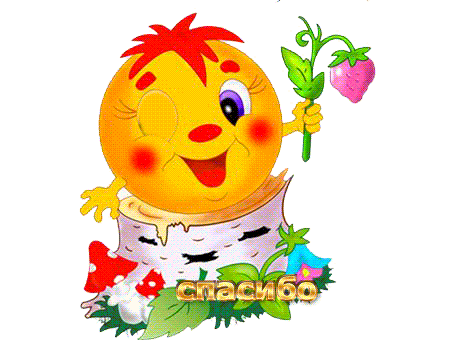 Игра «Верни двойные согласные в слова»
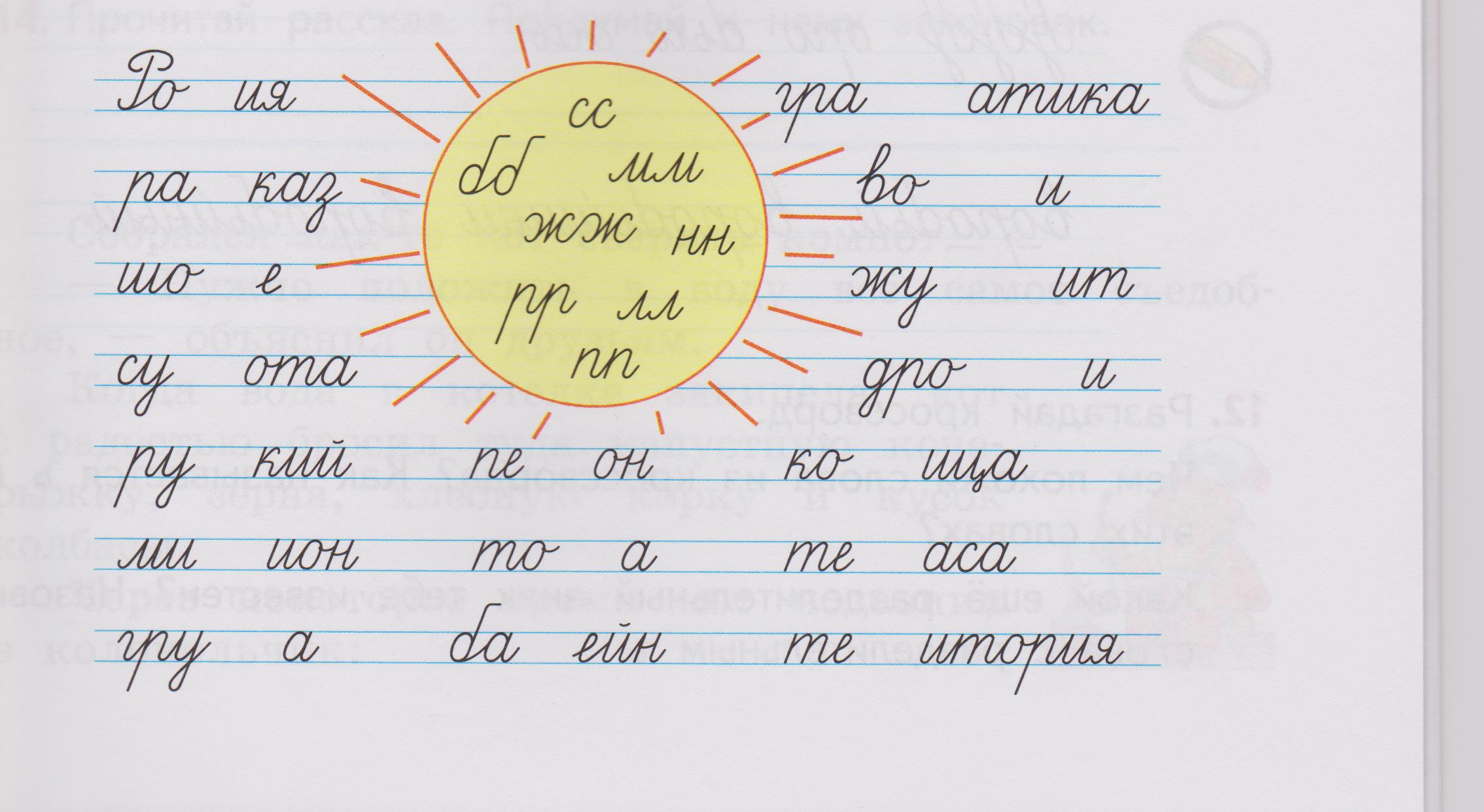 Проверка
1 вариант                                                2 вариант
 
Россия                                                         группа
рассказ                                                       миллион
шоссе                                                          тонна
русский                                                      конница
бассейн                                                       грамматика                                                    
суббота                                                       вожжи                                                           
перрон                                                         дрожжи
терраса                                                        жужжит
территория
Спасибо за урок !
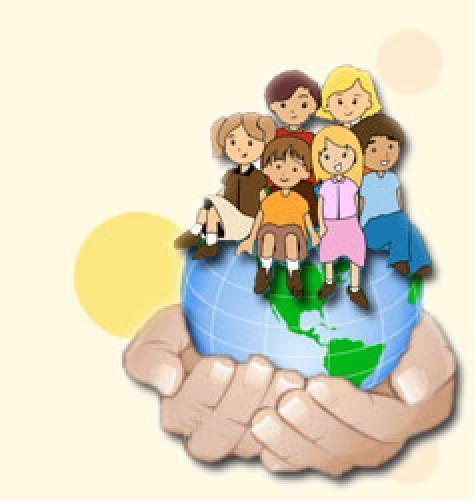